רקורסיה
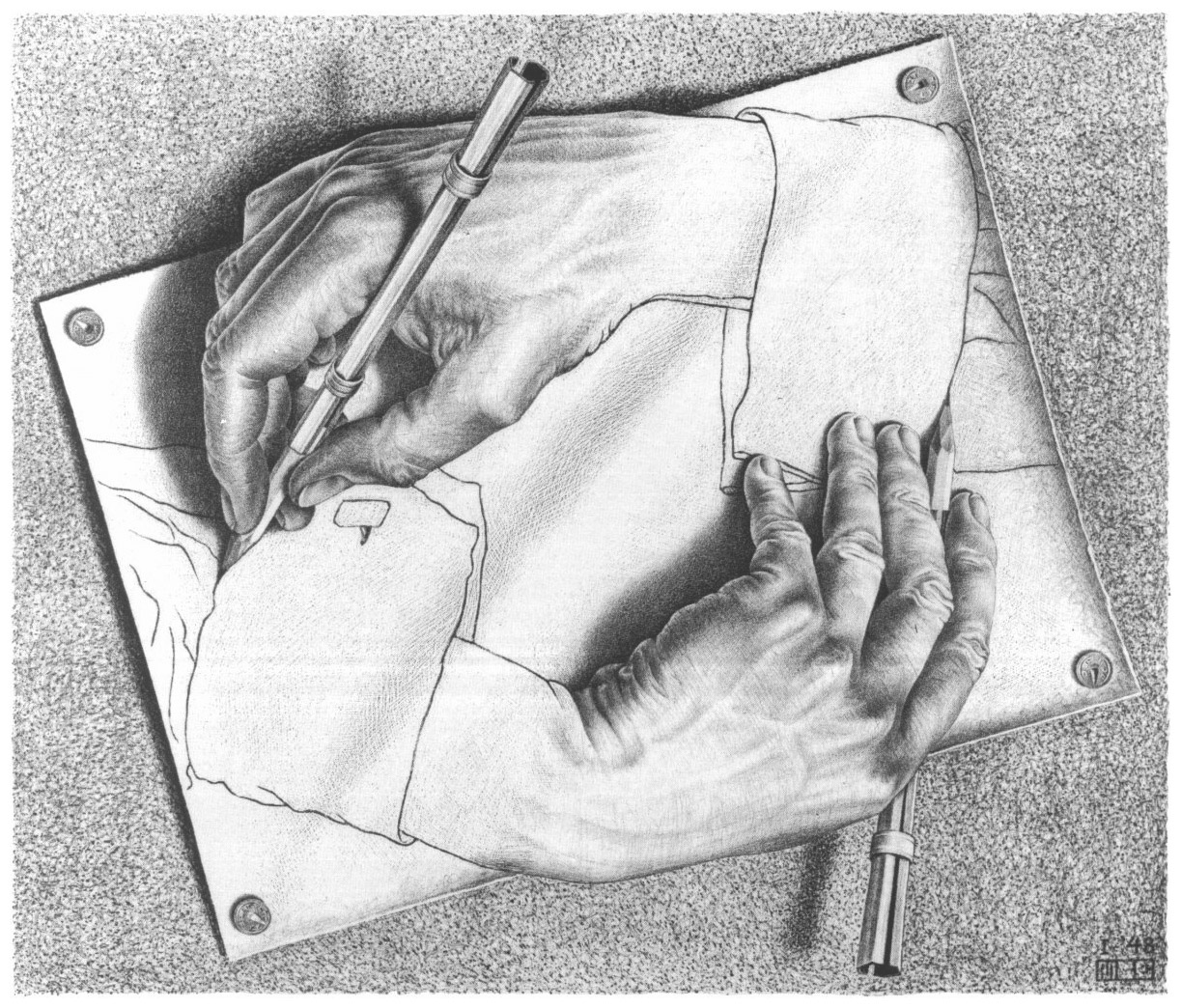 Drawing Hands, M.C. Escher, 1948
בפרוצדורה הבאה, נספור כמה ספרות יש למספר מסויים:
Static int digits(int number){
numberOfDigits = 0;
rest = number;
while (rest != 0) {
	// The number of digits in number is  numberOfDigits 	
	//plus the remaining digits in the rest
	rest = rest / 10;
	numberOfDigits++;
}
Return numberOfDigits;
}
לדוגמא:
digits(321) = 1 + while(321/10)
= 1 + while (32)
= 1 + (1 + while (32/10))
= 1 + (1 + while (3))
= 1 + (1 + (1+while(0)))
= 3
נוכל גם לבצע זאת בצורה רקורסיבית:
בסיס הרקורסיה הוא תנאי העצירה. במקרה זה אם המספר שווה 0 החזר 0.
בשלב הרקורסיה, נחלק את המספר שקיבלנו ב 10 ונזכור שהורדנו סיפרה.
int numberOfDigits(int num) {
if ( num == 0)
	return 0;
else
	return (1 + numberOfDigits(num/10));
}
digits(321) = 1 + digits(321/10)
= 1 + digits(32)
= 1 + (1 + digits(32/10))
= 1 + (1 + digits(3))
= 1 + (1 + (1+digits(0)))
= 3
רעיון הרקורסיה
אנו יודעים לפתור את הבסיס, ואנו יודעים להגיע מבעייה קשה (n+1 ספרות) לבעייה קלה יותר (n ספרות).
int numberOfDigits(int num) {
if ( num == 0)
	return 0;
else
	return (1 + numberOfDigits(num/10));
}
מקרה בסיס
בעייה קטנה יותר
סיבוכיות
הסיבוכיות של שלב ה n (כאשר n מספר הספרות) היא פונקציה של הסיבוכיות של שלב n-1.במקרה שלנו:
int numberOfDigits(int num) {
if ( num == 0)
	return 0;
else
	return (1 + numberOfDigits(num/10));
}
שיטת האיטרציה
רואים כי לאחר K צעדים נקבל:

לכן, מאחר ואנו רוצים להגיע ל n=0, נחפש את :K 

ולאחר הצבת K נקבל:
שיטת האיטרציה – דוגמא 2
בדיקה:
שיטת האיטרציה – דוגמא 3
שיטת האיטרציה – דוגמא 3
בדיקה:
שיטת המאסטר
שיטת המאסטר (כאשר היא ישימה), מציעה מתכון לפתרון נוסחת נסיגה מהצורה:



ישנן שלוש אפשרויות:
משפט המאסטר
שימוש במשפט המאסטר (1)
נבדוק אם מתקיים משפט המאסטר, מקרה 1:
נפעיל את משפט המאסטר ונקבל:
שימוש במשפט המאסטר (2)
נבדוק אם מתקיים משפט המאסטר, מקרה 1:
שימוש במשפט המאסטר (2)
נבדוק אם מתקיים משפט המאסטר, מקרה 2:
שימוש במשפט המאסטר (2)
נבדוק אם מתקיים משפט המאסטר, מקרה 3:
תנאי ראשון:
תנאי שני:
נפעיל את משפט המאסטר ונקבל:
שימוש במשפט המאסטר (3)
נבדוק אם מתקיים משפט המאסטר, מקרה 1:
שימוש במשפט המאסטר (3)
נבדוק אם מתקיים משפט המאסטר, מקרה 2:
שימוש במשפט המאסטר (3)
נבדוק אם מתקיים משפט המאסטר, מקרה 3:
תנאי ראשון:
שימוש במשפט המאסטר (3)
מסקנה:
גם המאסטר לפעמים נכשל!
שימוש במשפט המאסטר (4)
נבדוק אם מתקיים משפט המאסטר, מקרה 1:
שימוש במשפט המאסטר (4)
נבדוק אם מתקיים משפט המאסטר, מקרה 2:
נפעיל את משפט המאסטר ונקבל: